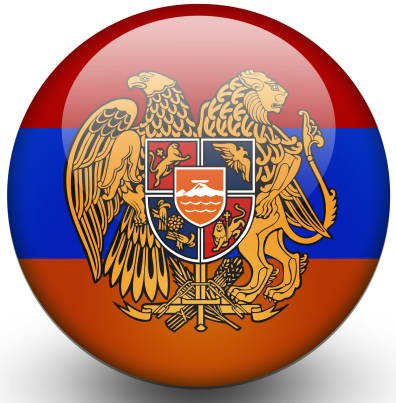 REPUBLIC OF ARMENIAMINISTRY OF FINANCE
Оценка рисков при составлении стратегического и годового плана внутреннего аудита
Львов 2012
Пространство аудита
Внутреннему Аудиту подлежат все государственные организации: 
Аппарат президента РА,
Аппарат Народного Собрания,
Аппарат Правительства,
Министерства и ведомства.
[Speaker Notes: Также внутреннему аудиту подлежат:
государственные некоммерческие организации,
Акционерные общества с долей государственной собственности более 50%.
Аудиторские отделения создаются только в госучреждениях и городских префектурах.

вышеуказанные отделения обязаны проводить аудиторские проверки в НКО и ЗАО, которые действуют в составе этих учереждений или префектур.]
Единица, подлежащая аудиту
Единицей, подлежащей аудиту в РА, являются те бизнес-процессы, которые выполняются для достижения целей соответствуйущей организации.
[Speaker Notes: Аудиторское подразделение идентифицирует все исполняющиеся процессы в учереждении и группирует их в соответствующие бизнес-процессы.

Идентификация производится посредством горизонтальной, вертикальной и совокупной систем.
Аудиторское подразделение после идентификации процессов каждому процессу придает свой идентификационный код, который содержит информацию о том, кто руководит данным процессом, кто отвечает за его исполнение (в т. ч. подразделения)]
Модели, применяемые для оценки риска
В Республике Армения применяется ряд моделей оценки риска такие как:
Модель, основанная на Индикаторах риска,
Модель, основанная на критериях, применяемых к группам организаций.
[Speaker Notes: Индикаторами принимаются сценарии, при возникновении которых прибавляются баллы к каждому из них а риск оценивается пропорционально к сумме балов
Такая модель используется в таможенной сфере
Модель, основанная на критериях, применяемых к группам организаций
Отбор организаций происходит согласно нескольким критериям, например: годовой оборот или бюджетное финансирование, количество госдоговоров ИТД
такую модель использует инспекция по финансовому контролю]
Модель, которая лежит в основе руководства по внутреннему аудиту РА
В основу расчета риска принимается самооценка самих подразделений, которые подлежат аудиту
Идентификация рисков
Вместе с оценкой риска подразделению аудита предоставляется также информация о характере риска




Оценка производится в баллах от 1 до 4
[Speaker Notes: Подразделения или Лица, отвечающие за исполнение и разработку соответствующих процессов, перед началом отчетного года предоставляют аудиторскому подразделению свою оценку риска по каждому процессу, как с точки вероятности неисполнения или провала данного процесса, так и с точки возможного воздействия в случае невыполнения данного процесса]
Действия аудиторов при корректировке показателей риска
Аудиторское подразделение,  после получения информации об оценке рисков со стороны подразделений, подлежаих аудиту, применяет коэффициенты корректировки.
Коэффициенты корректировки выбираются в интервале от 0.5 до 1.5.
Показатель риска = A*a*b*…*n
Коэффициенты корректировки
Доля финансирования
Поступившие жалобы
Поощерения
Произошедшие структурные или другие изменения
ИТД
Оценка риска
Группы риска
10
Процент отбора по группам риска
11
Постановление приоритетов при отборе
При отборе по значительной, средней и низкой группам риска необходимо расчитать приоритеты, Т.Е. те процессы, которые должны отбираться для составления стратегического и годового планирования.
Расчет приоритетов
Расчет производится исходя из значения риска в предыдущие 3 года.
Для расчета коэффициента приоритетности нобходимо сравнить значение риска, полученное аудиторами, со значениями каждого из предыдущих годов.
В зависимости от того, как изменилось значение риска, определяется первый коэффициент
Матрица определения расчетного коэффициента (К)
Определение влияния по годам
Формула расчета коэффициента приоритета
КП = (К1)x(КУ1) + (К2)x(КУ2) + (К3)x(КУ3)
Составление стратегического плана и расчет ресурсов
После произведенных расчетов все выбранные процессы должны быть включены в  стратегический план

Расчет ресурсов производится для определения требований, нужных для исполнения поставленных аудиторских задач,
если требуемые ресурсы не достаточны для исполнения годового плана, аудиторское подразделение привлекает дополнительные ресурсы, в том числе и экспертов.
Спасибо за внимание!

Григор Арамян
начальник отдела по методологии внутреннего аудита Министерства Финансов Республики Армения
тел: +37491 40-70-67
e-mail:  grigor.aramyan@minfin.am